Проект оформления классной комнаты «Любимые сказки Деда Мороза».                                  1-б класс
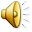 Цель : оформить класс к Новому году и участвовать в школьном конкурсе.
Задачи:

Развить познавательные способности.
Побудить к прочтению книжки Андрея Усачёва «Школа снеговиков».
Развить эстетический вкус и творческое воображение.
Научить выполнять работы в различных техниках.
Создать праздничное настроение и уютную атмосферу в классной комнате.
Сплотить коллектив детей и родителей в совместной деятельности.
Выявить таланты детей и родителей .
Участники:
             *учащиеся 1-б класса
             *родители
             * учителя
Этап мотивационный: ( классный час)

В школе объявлен конкурс на лучшее оформление классных комнат
  и дети решают принять в нём участие. Нужна помощь родителей и учителей.
  Уходят с домашним заданием: выбрать сказку на Новогоднюю тему.
Этап подготовительный:
      знакомство с детским автором Андреем Усачёвым ( библиотека    №35)

       выбор его книжки « Школа Снеговиков»
       на уроке слушания читаем сказку  1 часть
       на перемене смотрим мультфильм « Школа снеговиков»
       выбираем сказку по которой будем украшать класс
       словесное описание макета класса
Этап изготовления поделок для  украшения класса.

       в школе:
           на уроке технологии – снеговики, ёлочки (делает каждый ребёнок)
            на кружке по ИЗО - снеговики
       дома:  ёлочки в разной технике по желанию вместе с родителями;
         групповая работа вместе с родителями ( большой снеговик);
         семейные работы  в разной технике по сказке «Школа снеговиков»;
          индивидуальный сапожок для подарков.
Этап украшения класса
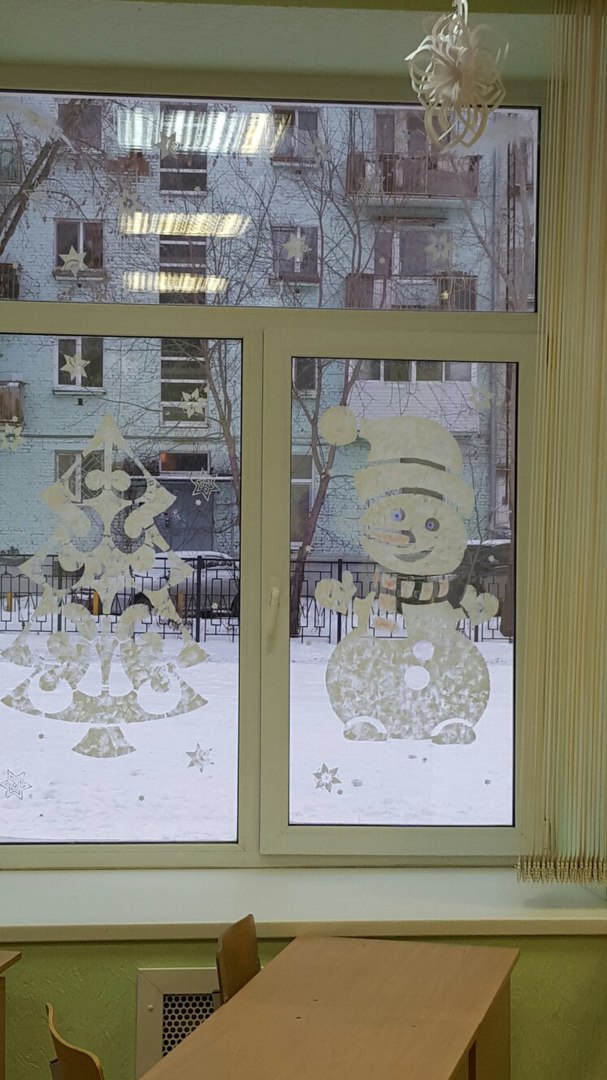 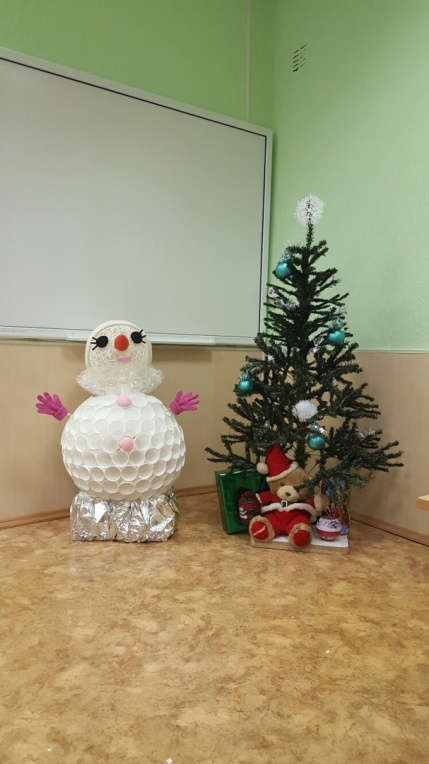 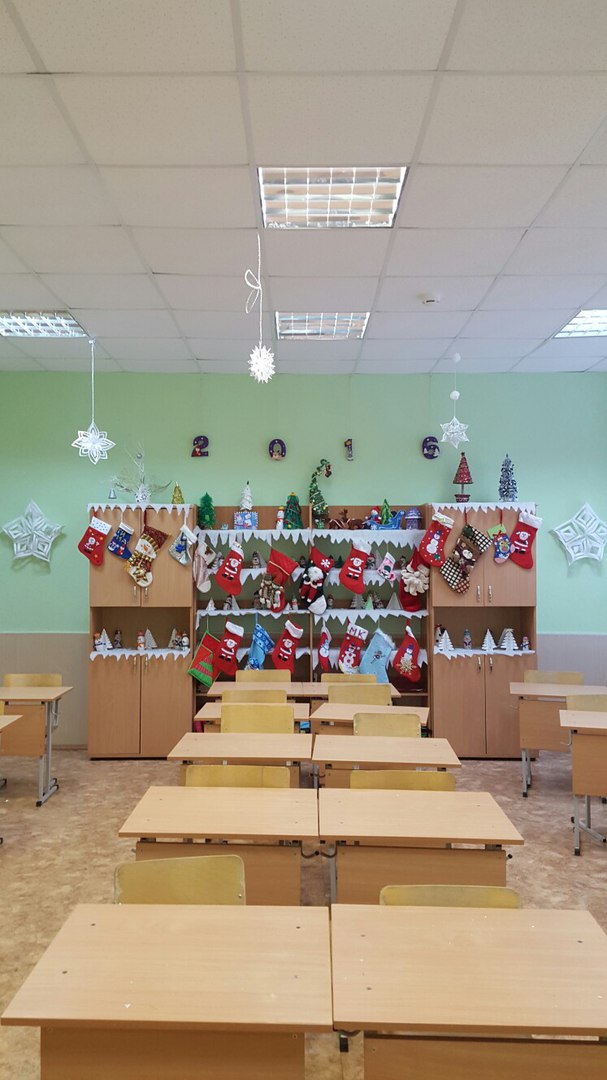 Этап рефлексии.
Мне очень понравилось участвовать в проекте. Я не только прочитала  интересную книгу, но и научилась делать из бумаги красивую ёлочку. Весь класс хорошо потрудился, и заслуженно занял первое место в школе.
                               Кобякова Екатерина


В проекте я участвовал с удовольствием. Особенно было приятно выполнять дома  поделку вместе с папой и мамой.
                               Грачёв Дмитрий
  
   Мне понравилось наше путешествие в библиотеку. Там было много книг. Я сразу захотела записаться в неё, и стать её читателем.
                               Машанва Вероника
ИТОГ   ПРОЕКТА
 
Класс был награждён дипломом за 1 место в рамках школьного конкурса оформления классной комнаты.